Liturgie de l’Accueil -> Chant d’entrée
Jésus est le chemin 
Qui nous mène droit vers le Père, 
C’est Lui qui est la vérité, Il est la vie !

Jamais homme n’a parlé ainsi que celui-là,Non personne ne peut faire les signes qu’il accomplit,Dieu est avec lui !

Jean-Baptiste nous a dit : « Voici l´Agneau de Dieu »,Car c´est lui que le Père a marqué de son sceau,Venez et voyez.
Liturgie de l’Accueil -> Chant d’entrée
Jésus est le chemin 
Qui nous mène droit vers le Père, 
C’est Lui qui est la vérité, Il est la vie !

Celui qui croit en moi a la vie éternelle,Qui me suit marchera non pas dans les ténèbres,Mais dans la lumière !

En gardant ma parole, vous serez mes disciples,Alors, vous connaîtrez vraiment la véritéQui vous rendra libres !
Liturgie de l’Accueil -> Chant d’entrée
Jésus est le chemin 
Qui nous mène droit vers le Père, 
C’est Lui qui est la vérité, Il est la vie !

Qui ne prend pas sa croix, ne peut suivre mes pas,Mais qui perdra sa vie pour moi la sauvera,Marchez à ma suite !
Mon Royaume n´est pas de ce monde ici-basJe suis Roi et quiconque est de la vérité,Écoute ma voix.
Liturgie de l’Accueil -> Chant d’entrée
Jésus est le chemin 
Qui nous mène droit vers le Père, 
C’est Lui qui est la vérité, Il est la vie !

À nouveau je viendrai, vous prendrai avec moi,Et du lieu où je vais vous savez le chemin,Ayez foi en moi.

De son sein couleront, oui, des fleuves d´eaux vives,Recevez l´Esprit Saint pour être dans le monde,Témoins de l´amour !
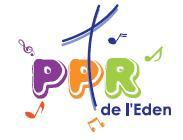